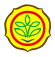 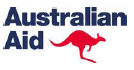 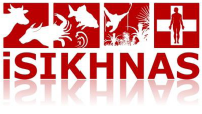 DAFTAR KESALAHAN HARIAN
Sesi 6
KEMENTERIAN PERTANIAN
DIREKTORAT JENDERAL PETERNAKAN DAN KESEHATAN HEWAN
DIREKTORAT KESEHATAN HEWAN
Ob 76031408 e439 15 1
[Speaker Notes: Nomor tidak valid: Digit periksa gagal. Ini bukan nomor ID yang valid.]
U kk,pd sp 1 76031405 cac
[Speaker Notes: Kode tanda tidak valid: pd]
U fk 76031405 cac
[Speaker Notes: Kode spesies tidak valid: 7603140]
0B 610600 C70 5 1
[Speaker Notes: Format SMS tidak dikenali : SMS harus mulai dengan kode berikut: CKI, CKJS, CKL, CKO, CKP, CKT, CUL, DHP, DKB, DKL, DP, DX, IH, IMAGE, KODE, KOM, LAB, LAPD, LAPK, LAPSK, LINK, LTL, OB, P, PK, POP, Q, R, RP, RVAK, SK, SLAB, SLAP, SP, TK, TL, U, UC, VAK, VSK, Z]
ob 544731 e4114 1.5 2
[Speaker Notes: Nomor tidak valid: Digit periksa gagal. Ini bukan nomor ID yang valid.]
ob 544731 e414 1,5 2
[Speaker Notes: Format yang benar: OB [ID kasus] ([kode obat] [dosis] [jumlah hewan]...)]
ob 605030 c18 2
[Speaker Notes: Format yang benar: OB [ID kasus] ([kode obat] [dosis] [jumlah hewan]...)]
U km,kmu,gt,lb,rbk,ksm,DB 10 32020604 ORF
[Speaker Notes: Kode spesies telah berubah. Silakan gunakan BB bukan 10 dan mengirim ulang pesan Anda]
U anx,hb 150100304 pneu
[Speaker Notes: Kode spesies tidak valid: 15010030]
U bt,dm,anx 35241005 sp 1 bef
[Speaker Notes: Format yang benar: U [tanda,tanda...] [spesies] [jumlah hewan] {lokasi} {diagnosa,diagnosa...}]
U bt,dm,anx sp 1 35241005 1 bef
[Speaker Notes: Format yang benar: U [tanda,tanda...] [spesies] [jumlah hewan] {lokasi} {diagnosa,diagnosa...}]
U Mc,Rc,Br,Kk Kb5 11120102 Cac,Sc
[Speaker Notes: Kode tanda tidak valid: Rc]
O 610683 C70 1 5 C147 0.5 5 F288 2 5
OB F290 5 1 F28 8 1 E732 5 1 S1 1 A6 2 1
U lb aj 15011002 kcl
[Speaker Notes: Nilai [number of animals] berada di luar rentang yang diizinkan: 15011002]
Pk 577999
578005
Pk 594168 tsb
[Speaker Notes: Kode perkembangan kasus salah: tsb]
Pk 604827 rsb
[Speaker Notes: Kode perkembangan kasus salah: rsb]
U km,kmu,gt kb 3 320521 orf
[Speaker Notes: Kode tanda tidak valid: km
Kode lokasi harus menentukan desa (8 digit). Gunakan CKL [nama desa]]
U dtk sp 1 32052001 dtk
[Speaker Notes: Kode tanda tidak valid: dtk]
U dm,ak,sbd,kr,pc sp 1 32052001
[Speaker Notes: Anda harus memberikan kemungkinan kemungkinan diagnosa untuk kasus ini]
U DM,AK,SBD,KR,FC SP 2 32052007 KCAL
[Speaker Notes: Kode tanda tidak valid: FC]
U lk,bo,ph kr 1 18031211 kcl,ts
[Speaker Notes: Kode tanda tidak valid: ph]
U dm,pc,any sp 135261003 va
[Speaker Notes: Kode tanda tidak valid: any Nilai [number of animals] berada di luar rentang yang diizinkan: 135261003]
Ob 616136 e72 12 1 f290 5 1 e163 5 1 a67 1
[Speaker Notes: Format yang benar: OB [ID kasus] ([kode obat] [dosis] [jumlah hewan]...)]
Ob 616136 e72 12 sp 1 f290 5 sp 1 e163 5 sp 1 a67 sp 1
[Speaker Notes: Format yang benar: OB [ID kasus] ([kode obat] [dosis] [jumlah hewan]...)]
U kbg 1 35261008 tym
[Speaker Notes: Kode spesies telah berubah. Silakan gunakan AY bukan 1 dan mengirim ulang pesan Anda]
U rm,kk, kb kr 61011202 pe
[Speaker Notes: Nilai [number of animals] berada di luar rentang yang diizinkan: 61011202]
U rm,kk, kb 3 61011202 pe
[Speaker Notes: Kode spesies telah berubah. Silakan gunakan KR bukan 3 dan mengirim ulang pesan Anda]
U rm,kk, kb 2 61011202 pe
[Speaker Notes: Kode spesies telah berubah. Silakan gunakan SP bukan 2 dan mengirim ulang pesan Anda]
u kk.mc bb 1 76030610 cac
[Speaker Notes: Format yang benar: U [tanda,tanda...] [spesies] [jumlah hewan] {lokasi} {diagnosa,diagnosa...}]
PK 606889 PK
[Speaker Notes: Kode perkembangan kasus salah: PK]
U kk mc sp 1 76031401 cac
[Speaker Notes: Format yang benar: U [tanda,tanda...] [spesies] [jumlah hewan] {lokasi} {diagnosa,diagnosa...}]
U kma,rm sp 2 76031403 rm,cac
[Speaker Notes: Kode diagnosa rm tidak valid]
U kma sp 2 76031403 RM,CAC
[Speaker Notes: Kode diagnosa RM tidak valid]
u mc,kk sp 15 18710802 cc
[Speaker Notes: Kode diagnosa cc tidak valid]
Rp spj 8 spbt 1
U gt,br,kk,tk 2 14080720 sc
U md sp 1 52020505 hel
[Speaker Notes: Kode diagnosa hel tidak valid]
Terima kasih…